AULA 09
Curso Básico e Intermediário para Planilhas Eletrônicas
EXEMPLO 9.1
Atingir meta

Função converter
[Speaker Notes: Atingir meta é usado quando conhece o resultado de uma formula mas não tem certeza dos valores de entrada necessários para chegar nesse valor.]
EXEMPLO 9.2
[Speaker Notes: Deixar os alunos tentarem esse exemplo.

O fator de Wahl é um parâmetro utilizado para calcular a máxima tensão no arame de uma mola. 

-”C” é o índice da mola
1º substitui c sóo
2º atingir meta definir a2 para  25 alternando b2

Resposta 1: k=2,1
Resposta 2: c=1,0320]
EXEMPLO 9.3
Solver
[Speaker Notes: Solver: chegar a um resultado permitindo que o excel altere valores em determinadas  células

“olha excel, eu preciso atingir um determinado valor, mas só que para chegar a essa valor você pode alterar as células que eu passar pra você como sendo possíveis de alteração

O Solver faz parte de um conjunto de programas algumas vezes chamado de ferramentas de análise hipotética. Com o Solver você pode localizar um valor ideal para uma fórmula em uma célula − chamada de célula de destino − em uma planilha. O Solver trabalha com um grupo de células relacionadas direta ou indiretamente com a fórmula na célula de destino. O Solver ajusta os valores nas células variáveis que você especicar − chamadas de células ajustáveis − para produzir o resultado especicado por você na fórmula da célula de destino. Você pode aplicar restrições para restringir os valores que o Solver poderá usar no modelo e as restrições podem se referir a outras células que afetem a fórmula da célula de destino]
EXEMPLO 9.3
[Speaker Notes: -Selecionar a tabela inteira (A1:E2) > Menu Fórmulas > Seção Nomes Definidos > Criar a partir de seleção – células receberão o nome das células no cabeçalho (nomeação de células);

Lembrar que solver não da pra desfazer com ctrl Z, ele mantém o encontrado.

-O nome das células aparecerão na Caixa de Nome no canto superior esquerdo

-Explicar o porquê do “c_”, pois o “c” já é reservado para coluna do Excel. “l” é reservado para linha também.
R 1: 910 = y

-Coeficiente a>0, logo é uma parábola voltada para cima, como se fosse uma carinha feliz, por isso é pedido o valor mínimo da função.

-Valores positivos de Y – Desmarcar a opção “Tornar variáveis irrestritas negativas”. (antigo, não usar esse)

Tornar variáveis irrestritas não negativas: Este campo já vem marcado por padrão no Solver e, quando marcado, significa que os valores a serem inseridos nas células definidas em Alterando células variáveis, não podem ser negativos.  Essas são só as variáveis que não tem restrição. Se vc colocar uma restrição na variável e ela tbm tem que ser positiva tem que adicionar essa restrição. Nesse caso não precisa marcar esse porque não tem problema o valor de x ser negativo. 

-O método Simplex LP, se o objetivo e restrições são funções lineares das variáveis de decisão, ou seja, quando o declive é constante. Este é o algoritmo a usar para problemas de otimização linear

-O método GRG Nonlinear, se o nosso objetivo e restrições resultam de funções não lineares das variáveis de decisão. Usamos este método quando a célula objetivo e as células de restrições são calculadas a partir de uma operação matemática que envolve potências, cálculo exponencial ou trigonométrico sobre as variáveis de decisão;

-O método Evolutionary Solver, se a célula objetivo e as células de restrições são determinados a partir de funções cujos resultados variam de forma abrupta. (Por exemplo, quando usamos fórmulas do tipo condicional (IF, SUMIF, etc.) assim como ABS, MIN ou MAX para calcular o valor da célula objetivo ou de restrições, o declive varia radicalmente a pequenas variações das variáveis de decisão, assim como o resultado. Para este tipo de problemas recorrermos ao algoritmo Evolutionary Solver que ilustraremos mais à frente)

-Usar no exemplo GRG NonLinear. Resultado: Y=7,5 e X=0,5]
EXEMPLO 9.4
Solver
EXEMPLO 9.4
Uma empresa fabrica dois tipos de filtros para compressores de geladeiras (Filtro A e Filtro B). A margem de lucro para cada filtro produzido é:
Filtro tipo A: R$ 8,00;
Filtro tipo B: R$ 5,00.
[Speaker Notes: -Tipo de valor é inteiro
-LP Simplex
-Tornar as variáveis irrestritas não negativas não precisa pois as variáveis são as quantidades e elas já tao com restrição de >=0 e >= 15

-9 tipo A e 18 tipo B => R$162,00]
EXEMPLO 9.4
Para a produção desses filtros existem algumas restrições:
O tempo de produção de cada filtro do tipo A é de 20 minutos e do filtro B é de 10 minutos. No entanto, o tempo total de produção de todos os filtros em um dia não pode ser superior a 360 minutos;

O tempo gasto para a embalagem do filtro do tipo A é de 3 minutos e para o do tipo B é de 5 minutos, porém o tempo máximo de embalagem, em um dia, deve ser de 120 minutos.
EXEMPLO 9.4
Devem ser produzidos, no mínimo, 15 filtros do tipo B, enquanto não há restrições para o filtro tipo A.

Quantos filtros do tipo A e do tipo B devem ser produzidos para atingir o lucro máximo, dadas todas as restrições mencionadas?
PROBLEMA 9.1
‹#›
PROBLEMA 9.1
A ONG “Cuidando de animais” realizará o evento “Pizza Solidária” para arrecadar fundos. Serão vendidas pizzas e refrigerantes no evento. As pizzas também poderão ser compradas antecipadamente.
Os custos e valores de venda de cada produto que será oferecido no evento constam na tabela a seguir:
PROBLEMA 9.1
As bebidas fornecidas para o evento são consignadas, isto é, se não forem vendidas serão devolvidas sem ônus para a ONG.

Há a previsão de venda de 95 refrigerantes de cola e de 230 pizzas no evento. Espera-se que a quantidade de refrigerantes de guaraná vendidos seja equivalente a metade da quantidade total de pizzas vendidas (tanto aquelas vendidas antecipadamente quanto as previstas para o evento) menos a quantidade de refrigerante de cola.
PROBLEMA 9.1
Qual deverá ser a quantidade de pizzas vendidas antecipadamente caso o lucro líquido desejado seja de R$ 6.000,00? Qual será a quantidade de guaranás vendidos no evento?

Se o tempo de produção de cada pizza que será feita antecipadamente é de 30 minutos e o tempo total de produção não pode passar de 20 horas, qual o lucro líquido máximo possível? Qual a quantidade de guaranás vendidos nesse caso?
PRÓXIMA AULA
Dashboard (Tabela e Gráfico Dinâmico)
CURSO BÁSICO DE PLANILHA ELETRÔNICA
Responda ao feedback acessando o link:
      http://bit.ly/FEEDBACK_EXCEL1_2024_1
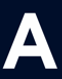 Melissa Lima Souza
Curso Básico e Intermediário para Planilhas Eletrônicas